Promoting  healthy Hearing in musicians
Christine D. Njuki, Au.D., CCC-A
Clinical Professor
Audiologist
The Ear
Music Induced hearing loss-why we don't want it
Are you at risk?
Healthy hearing behaviors
Hearing protection for musicians
Additional resources
Overview
How the ear works
The inner ear (cochlea) is tonotopically organized
http://bcove.me/gtvm0psh
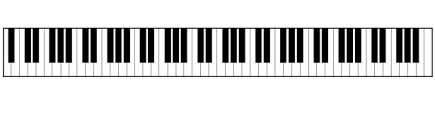 How the ear works
Hyperphysics.phy-astr.gsu.edu
16000 hair cells sitting on the basilar membrane
Shearing occurs with basilar membrane movement
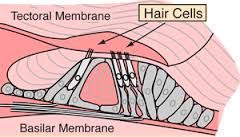 How the ear works
How the ear works
Gradual decline in hearing
Early stages are rarely detected
It doesn’t have to hurt!

Loss of fidelity, specifically higher pitches, not volume
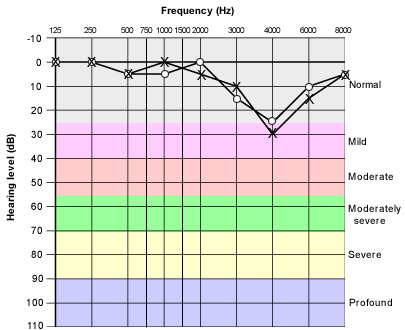 Characteristics of music -induced hearing loss (MIHL)
http://www.aafp.org/afp/2000/0501/p2749.html
http://www.hearinglikeme.com/facts/what-hearing-loss/hearing-loss-simulator-understanding-mild-and-moderate-hearing-loss
High frequency Hearing loss simulation
We cannot generate new hair cells……yet
Hearing aids are designed for communication, not music appreciation
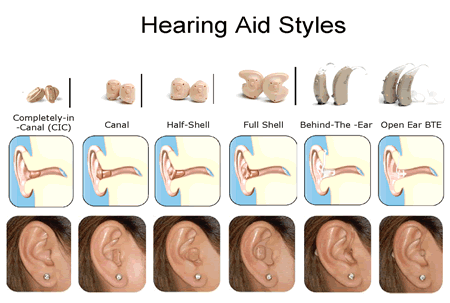 Treatment optionsare poor
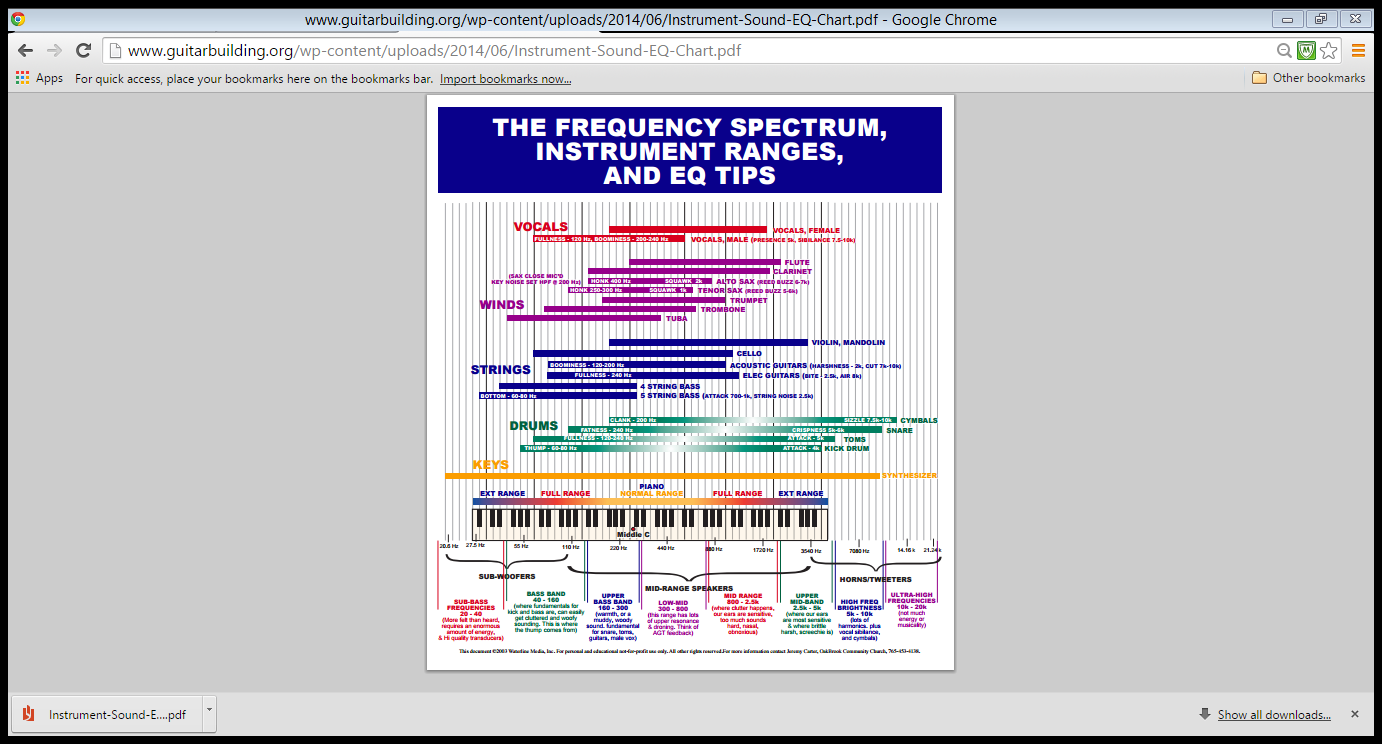 https://www.youtube.com/watch?v=Dgq-ka1FkZk
http://hearnet.com/features/feature_PSA.shtml
http://hearnet.com/audio_video/video/mermen.mov









http://www.hearnet.com/audio_video/video/Hearnet_Protect.mov
Other symptoms may be worse than the hearing loss
Permanent and constant tinnitus
Poor pitch perception
Hypersensitivity to loud sound
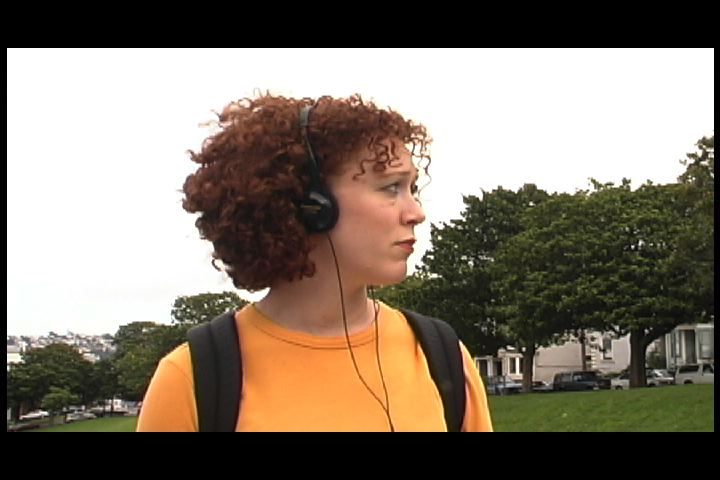 Other symptoms of MIHL
Are you at risk?
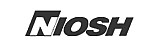 National Institute of Occupational Safety & Health
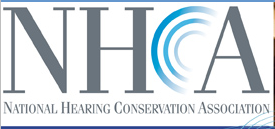 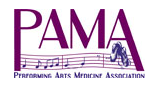 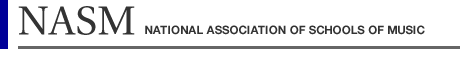 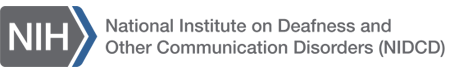 How loud is too loud? 
	 85dBA SPL (dial tone)
Intensity
MAXIMUM LEVELS FOR INSTRUMENTS(WAGNER RING CYCLE:  CAMP AND HORSTMAN, 1992)
Intensity
How long is too long?
	40 hours per week 

Classically trained musicians tend towards higher noise exposure than rock musicians because of the amount of time exposed.
duration
85dBA SPL over a 40-hour work week = safe 
3dB Exchange Rate (+3dB = sound exposure doubles and safe listening time is cut in half)
UT Dallas has explored positive effects of ensemble instructors consciously setting practice agendas with overall noise dose in mind
> 100% noise dose is associated with hearing damage
NOise dosage = duration and Intensity
Chasin (2006)
Safe listening time

85  = 8 hours
88 = 4 hours
91 = 2 hours
94 = 1 hour
100 = ½ hour
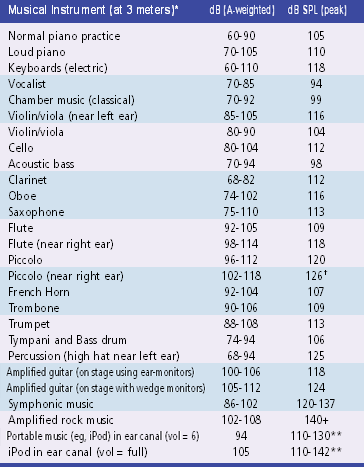 NIOSH Sound level meter App 
https://www.cdc.gov/niosh/topics/noise/app.html
Track your own noise dose
NIOSH Sound level meter App 
https://www.cdc.gov/niosh/topics/noise/app.html
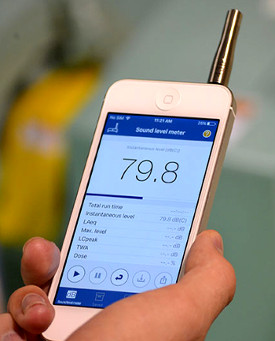 Track your own noise dose
Noise Dose of 56 UCONN students
(not including ear/headphone use!)
Non-Musicians                                 Musicians
Mean =        41%                                                   293%
Range =       1-294%                                              7 – 902%
UConN Musiconn study - in press
The Musician Advantage? 

Years of playing               = speech in noise ability
What about the musical brain?
Routine noise exposure         =  speech in noise ability

Standard hearing test  = normal results
What about noise exposure on the musical Brain?
Tinnitus (noises in your ears)
Ringing
Buzzing
Hissing, etc.
“Temporary” decrease              
Muffled, 
muted, 
ears may “feel” plugged 
Temporary can become permanent
Warning signs of Outer Hair cell damage
Use noise cancelling headphones in noisy areas (bus, mowing, gym, plane) when it is safe to do so 
Reduce the volume and/or duration of personal music devices 
80-90 rule for MP3 players (80% volume for 90 minutes) = 50% dose , Fligor 2006 (50% volume is safe for any length of time)
Turn up your favorite song, then turn it back down.
Give your ears at least 14 hours of “recovery time”, but realize that it is a warning sign and may become permanent
Humming can be used as a temporary protective mechanism
Take quiet breaks whenever possible
Healthy Hearing behaviorsreducing intensity and duration
Sound quality???
Custom and non-custom
High fidelity
Designed for musicians
Can you use too much?
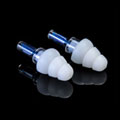 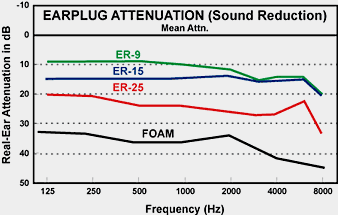 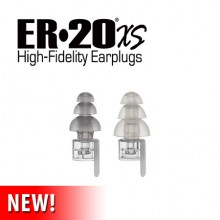 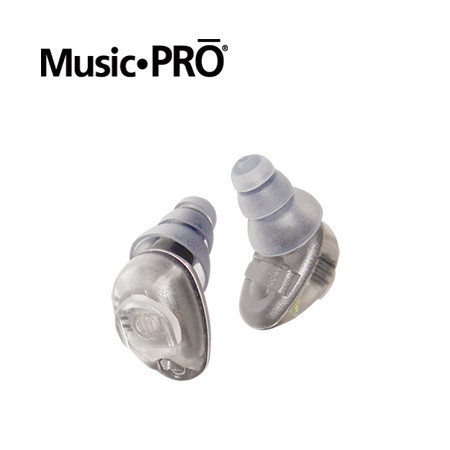 Hearing Protection
UCONN Speech & Hearing Clinic (860)486-2629
https://music.uconn.edu/health-and-wellness/
Musicians’ Clinics of Canada: http://www.musiciansclinics.com/
Which earplug is right for you?  
https://www.etymotic.com/consumer/hearing-protection/which-earplug
Hearing Education and Awareness for Rockers: 
www.hearnet.com
National Association of Schools of Music 
http://nasm.arts-accredit.org/
Performing Arts Medicine Association
http://www.artsmed.org/
Additional resources
"Noise Exposure May Diminish the Musician Advantage for Perceiving Speech in Noise", Skoe, Camera, Tufts  - in press
"Examining the noise life of the Musician: a weelong noise dosimetry of music and non-music activities, Tufts and Skoe IJA 2017; early online: 1-8
“Output levels of MP3 players” Portnuff and Fligor, NIHL in Children at Work and Play Conference, October 2006
Marshall Chasin powerpoint lecture slides (#15,17): www.musiciansclinics.com
references